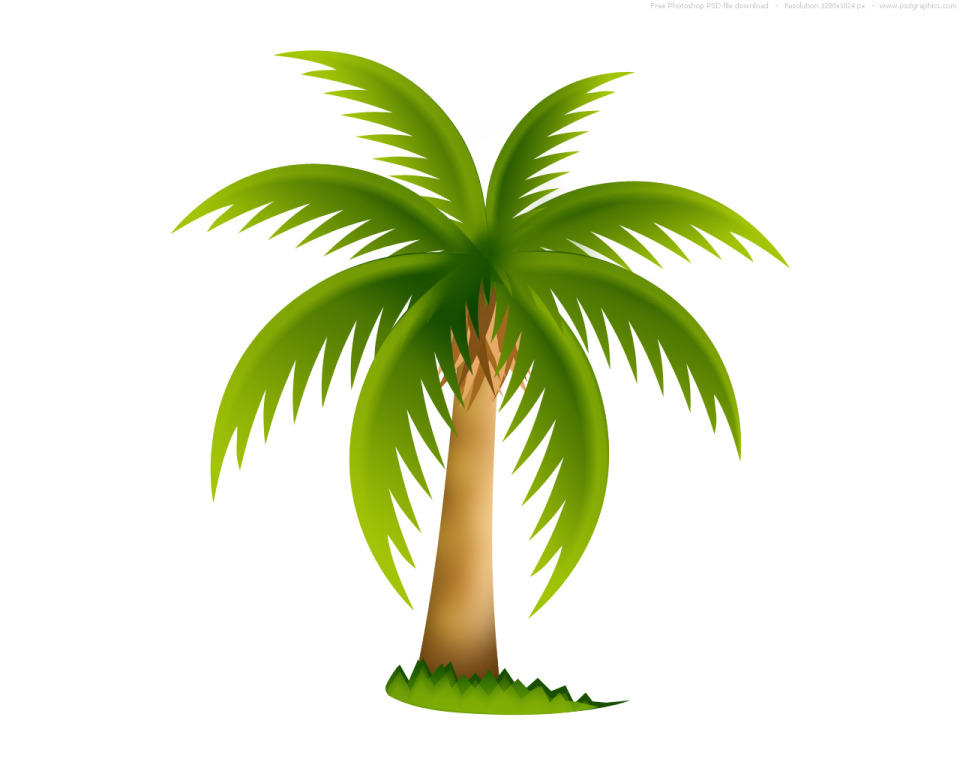 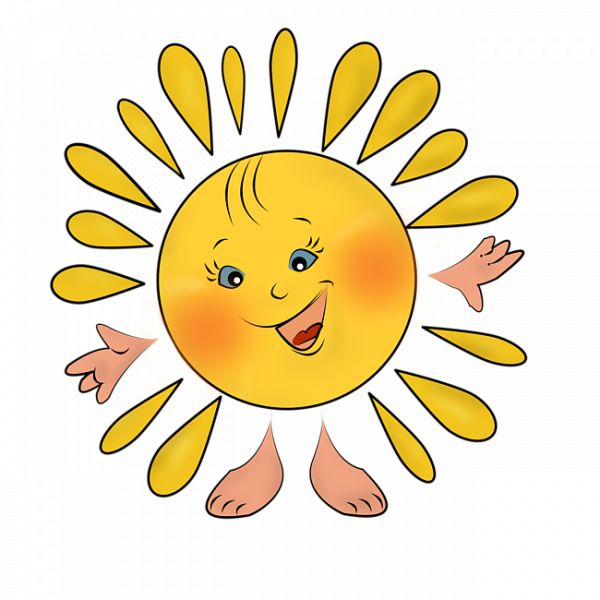 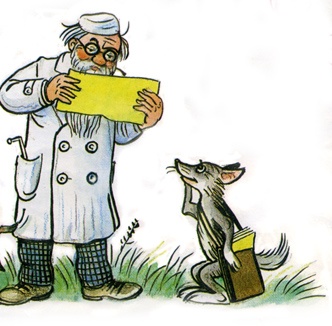 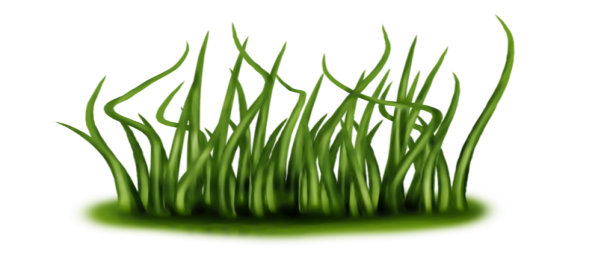 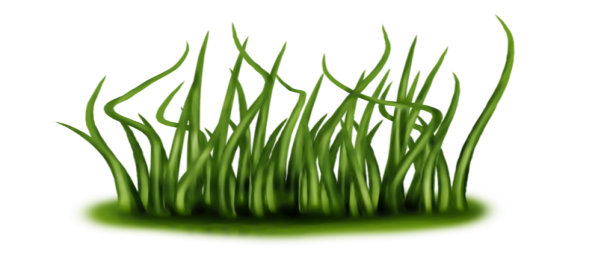 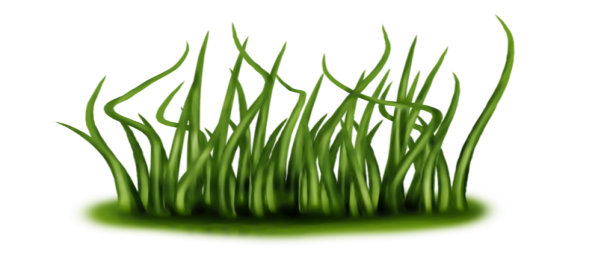 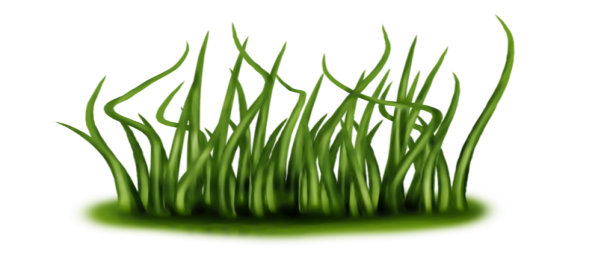 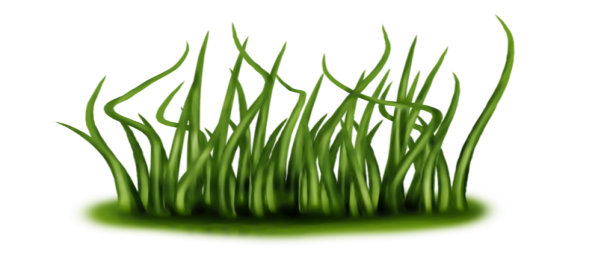 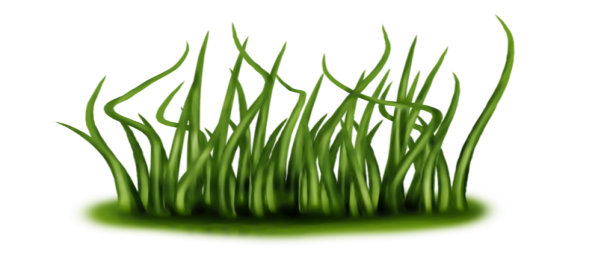 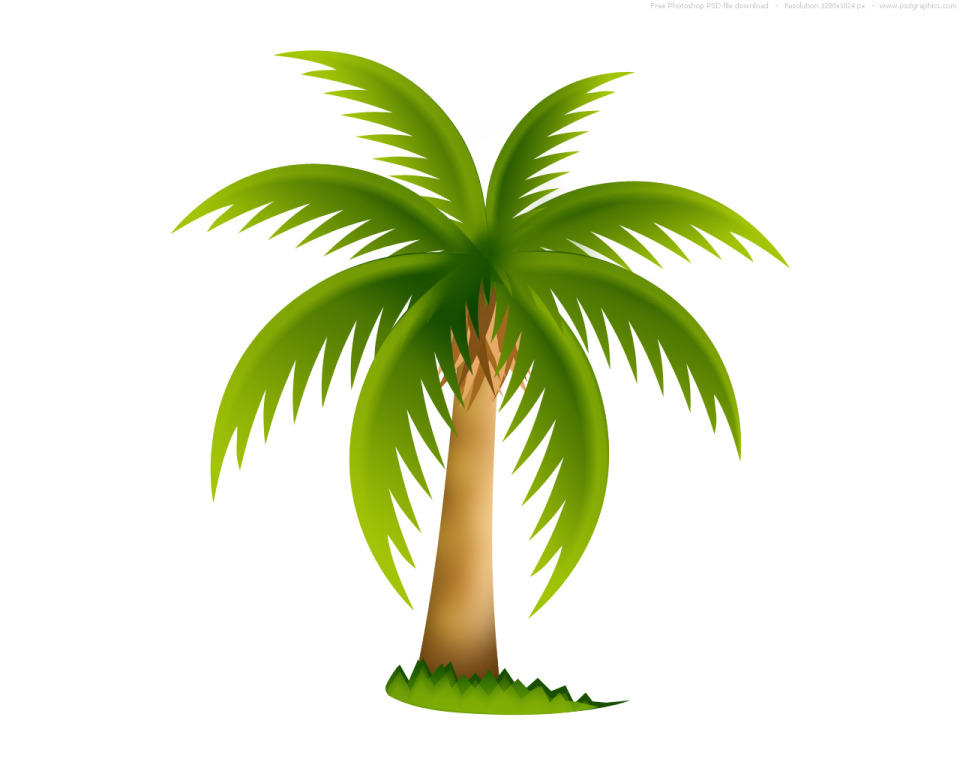 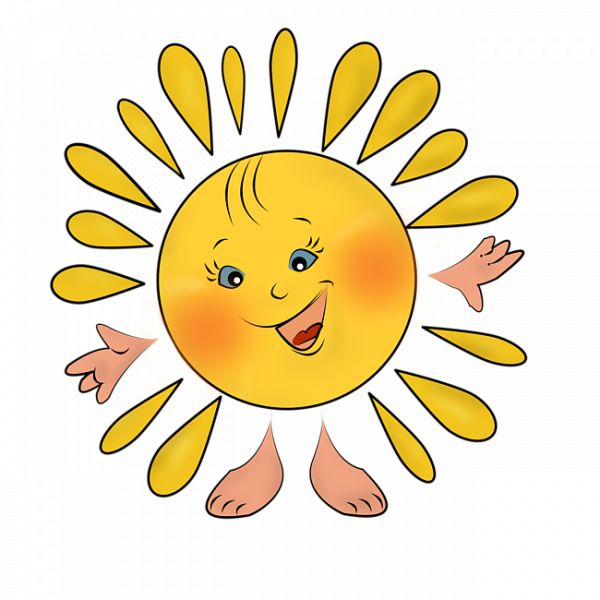 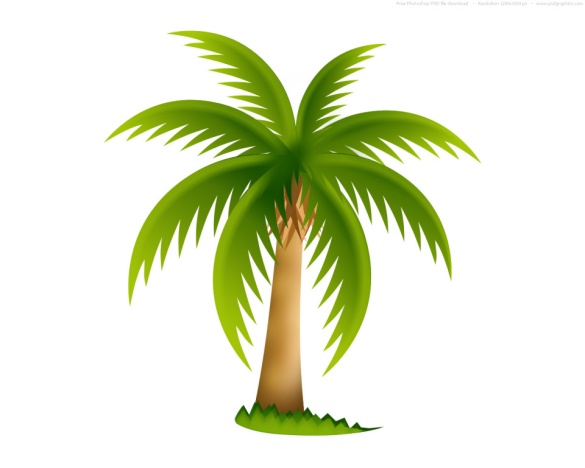 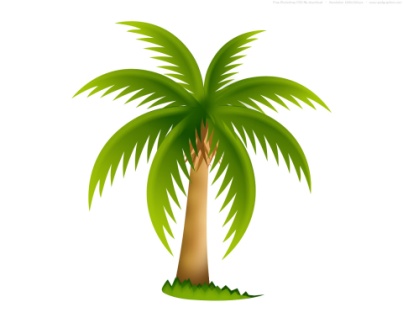 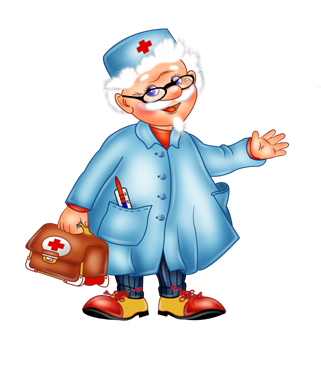 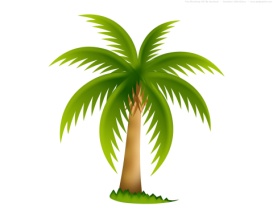 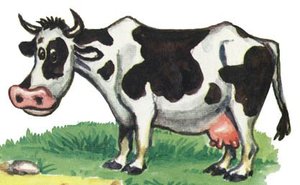 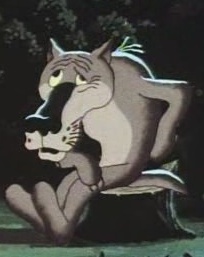 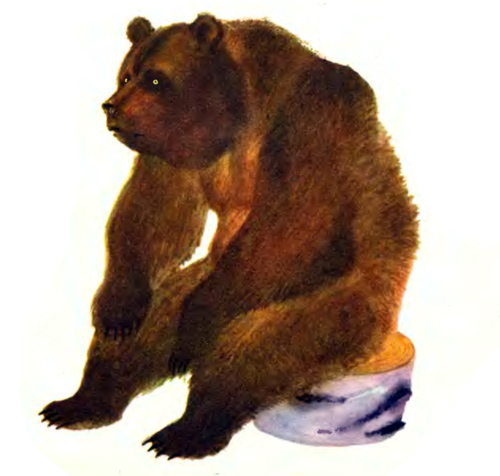 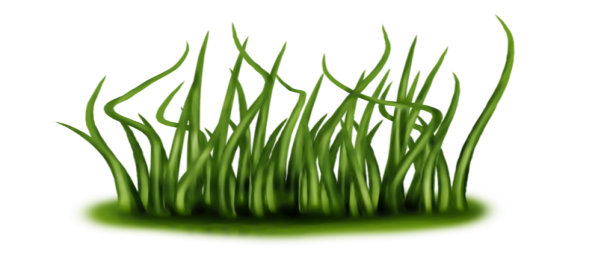 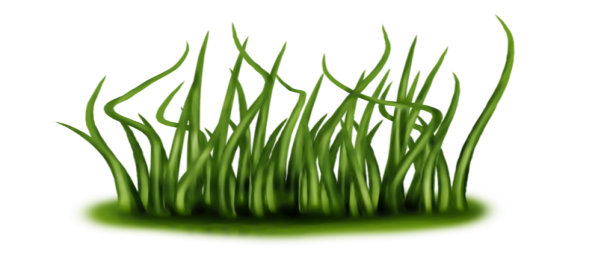 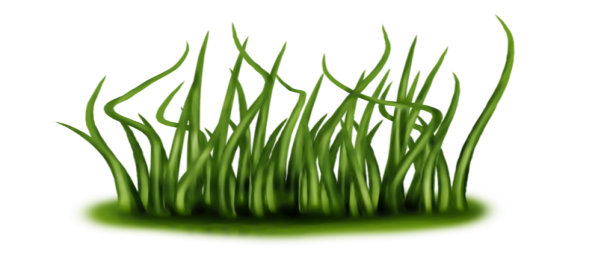 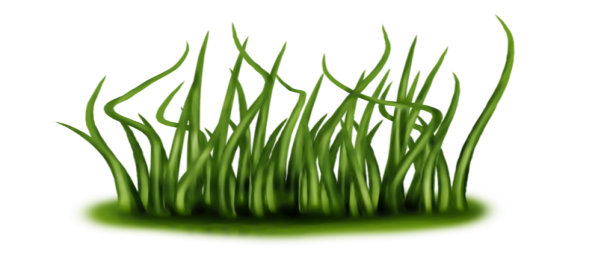 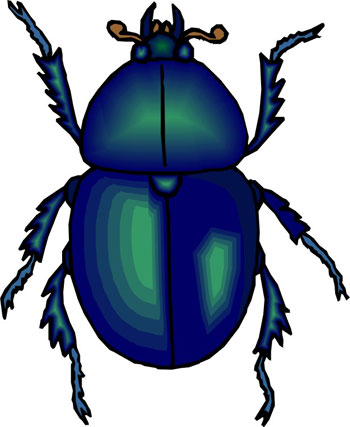 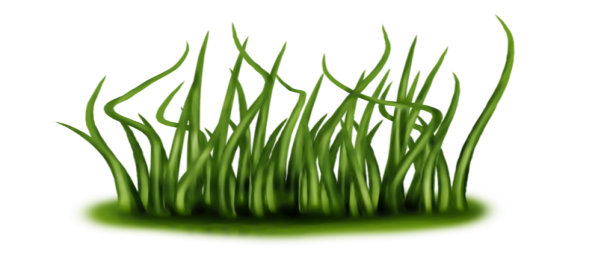 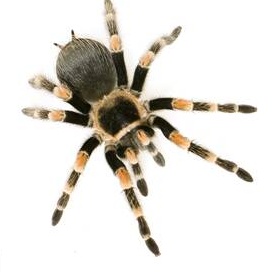 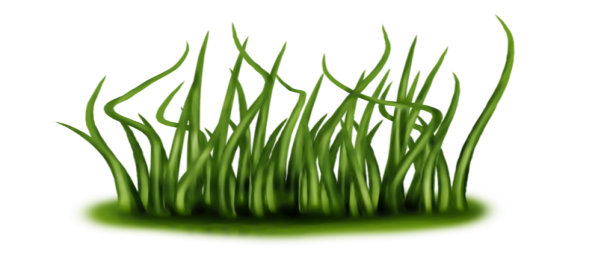 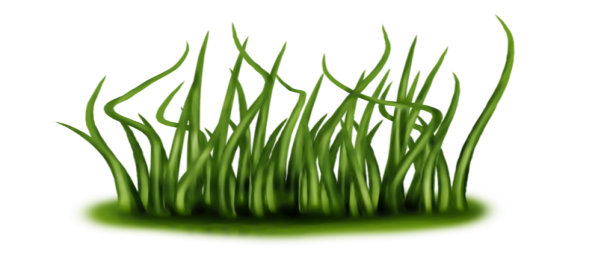 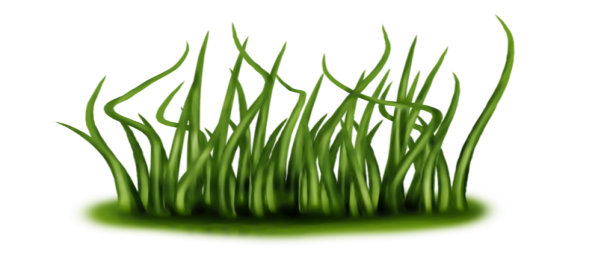 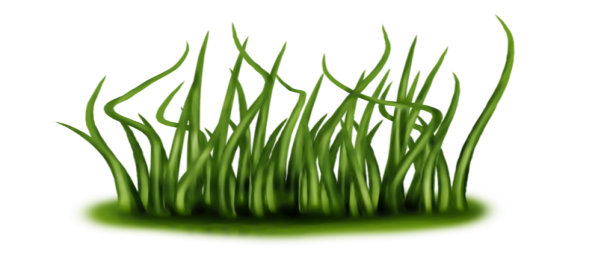 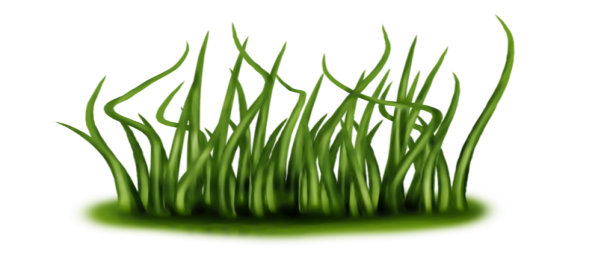 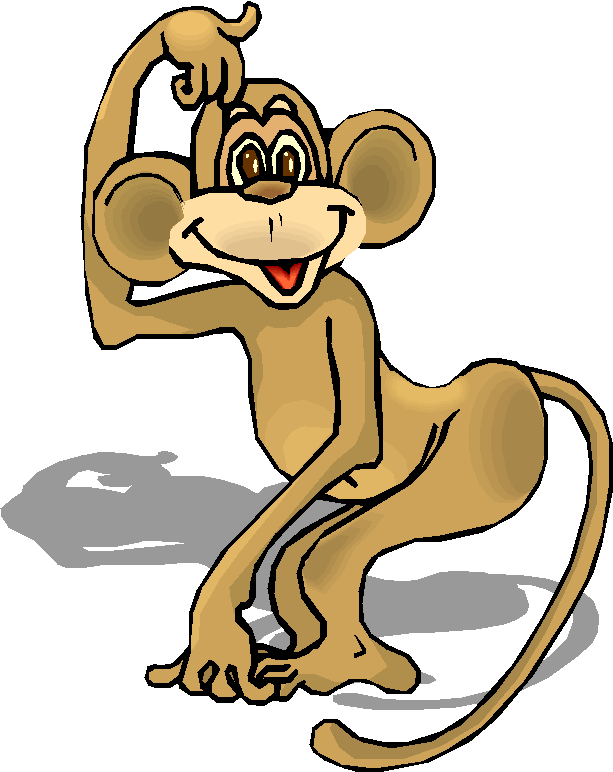 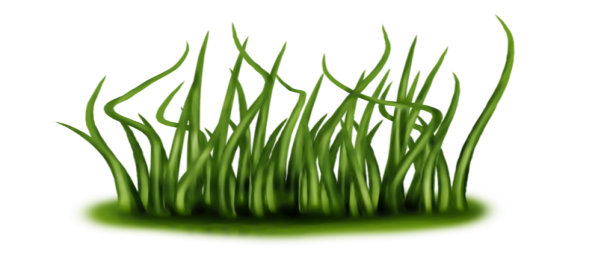 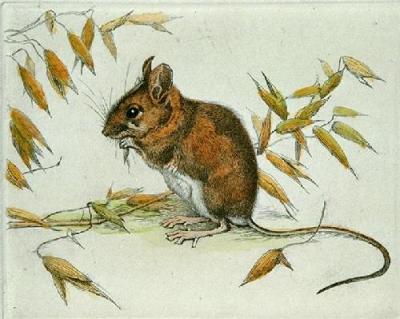 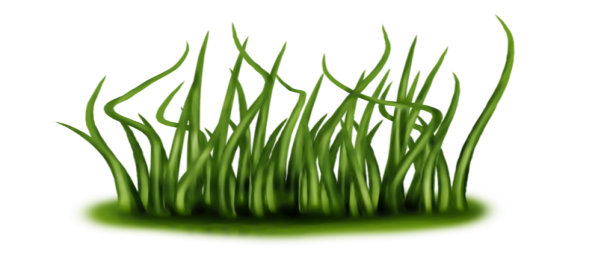 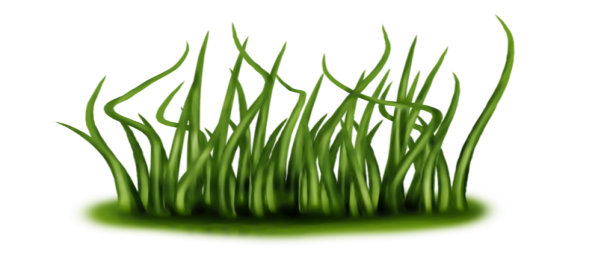 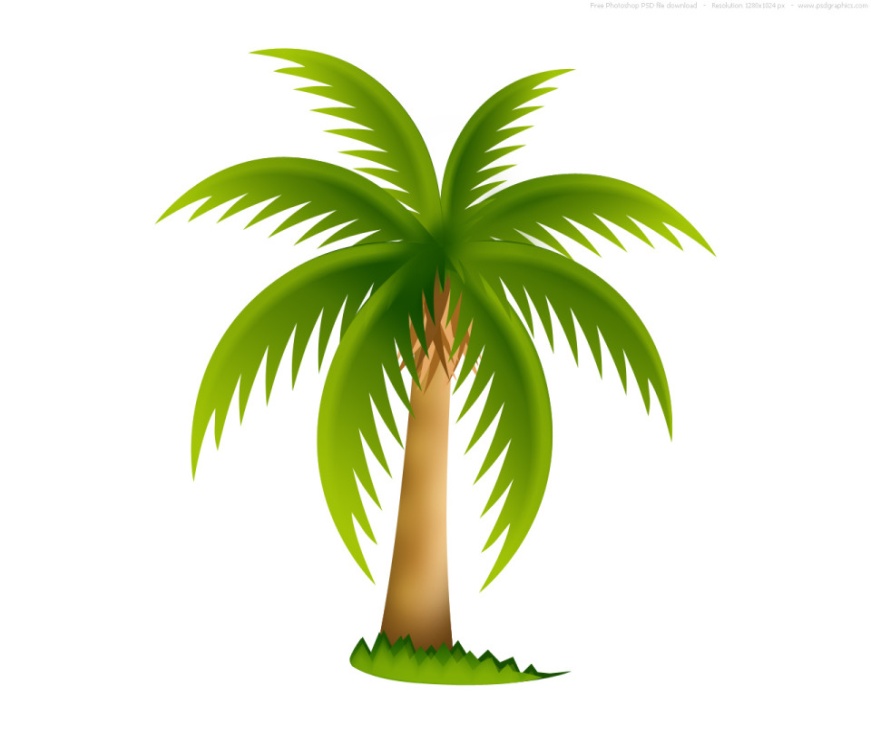 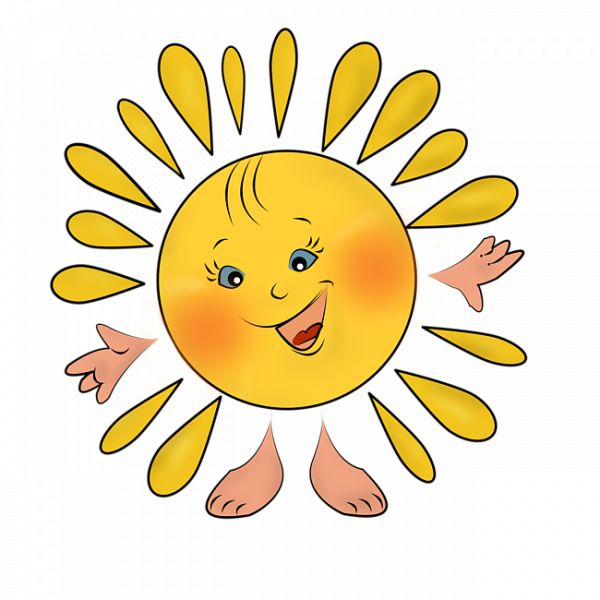 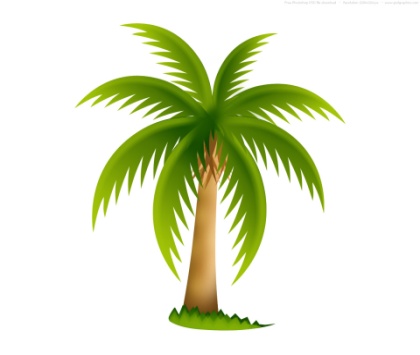 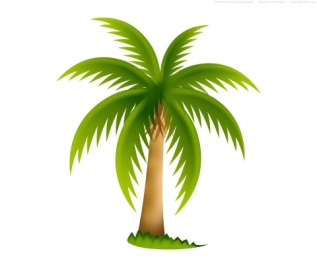 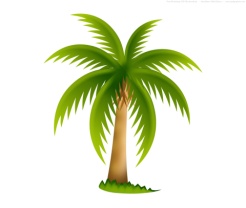 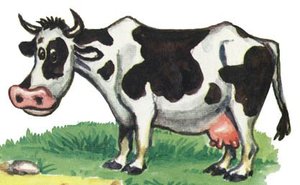 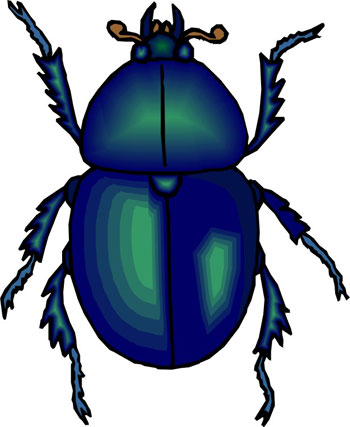 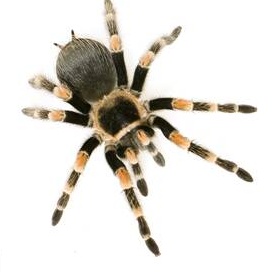 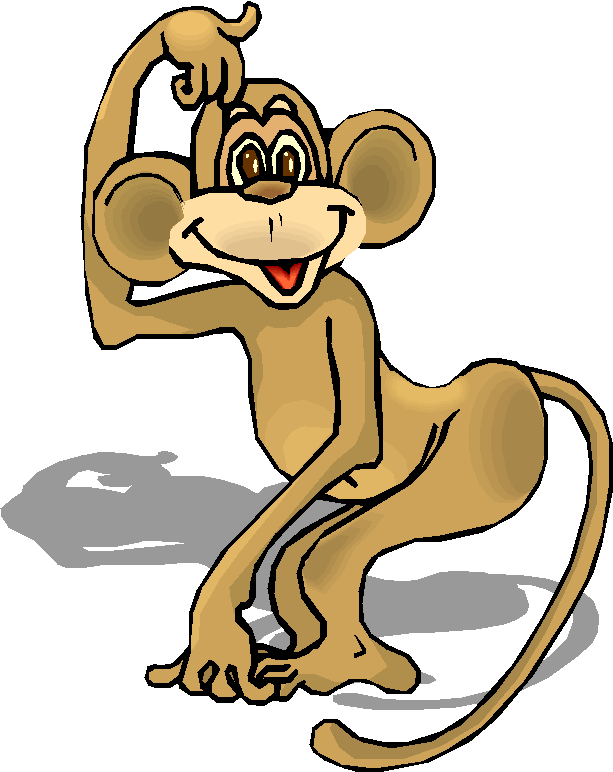 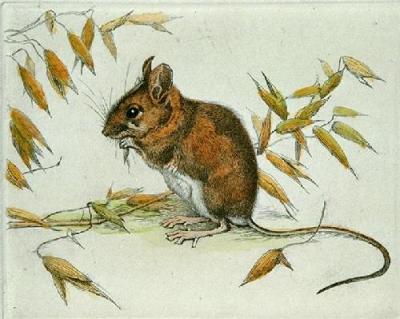 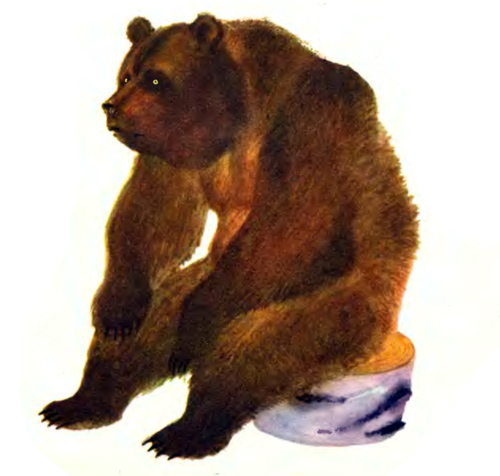 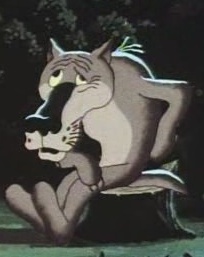 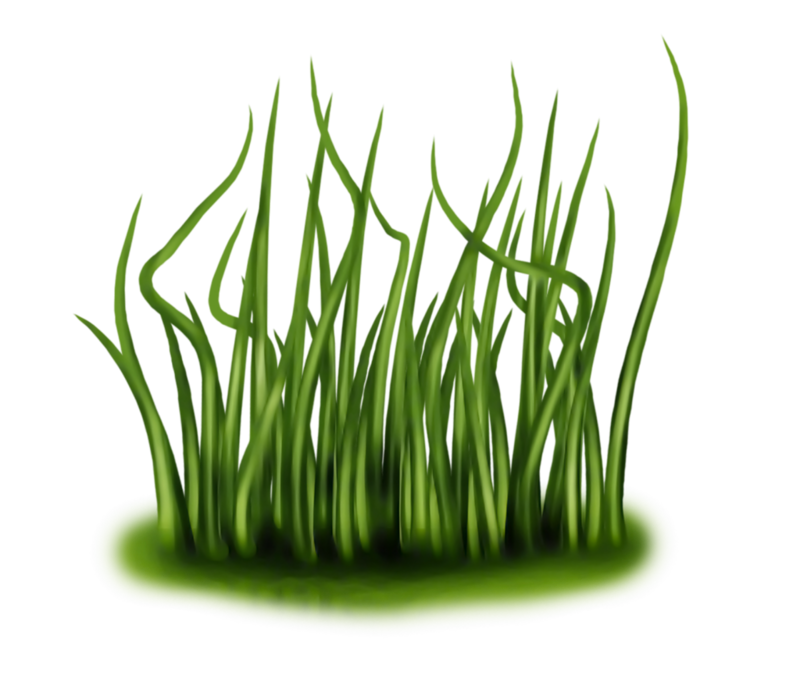 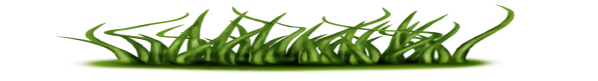 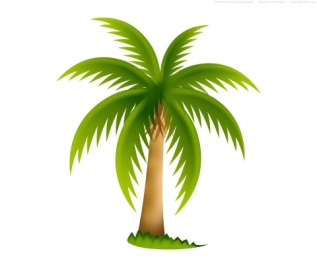 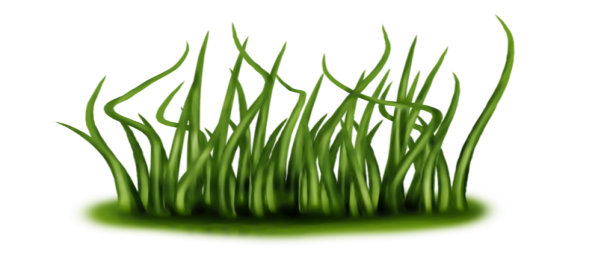 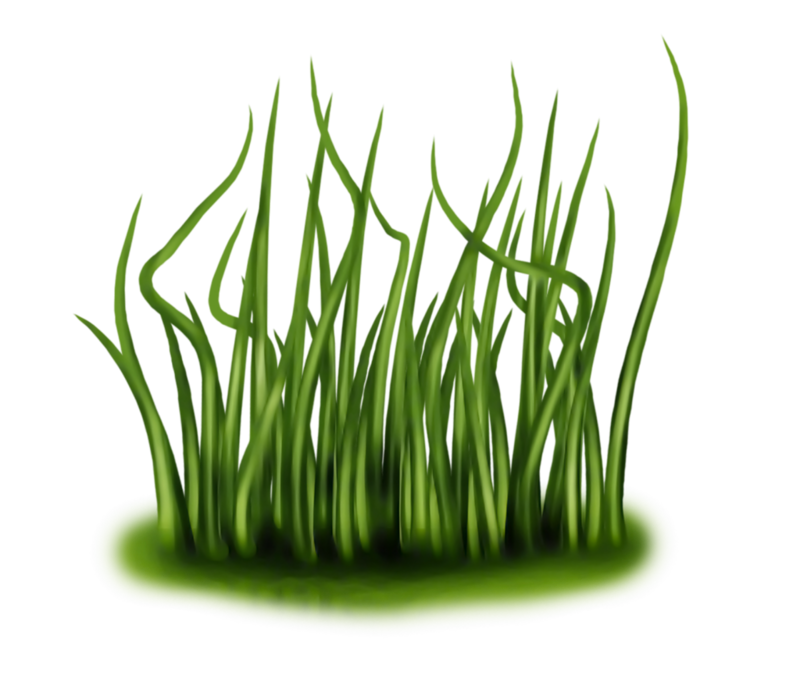 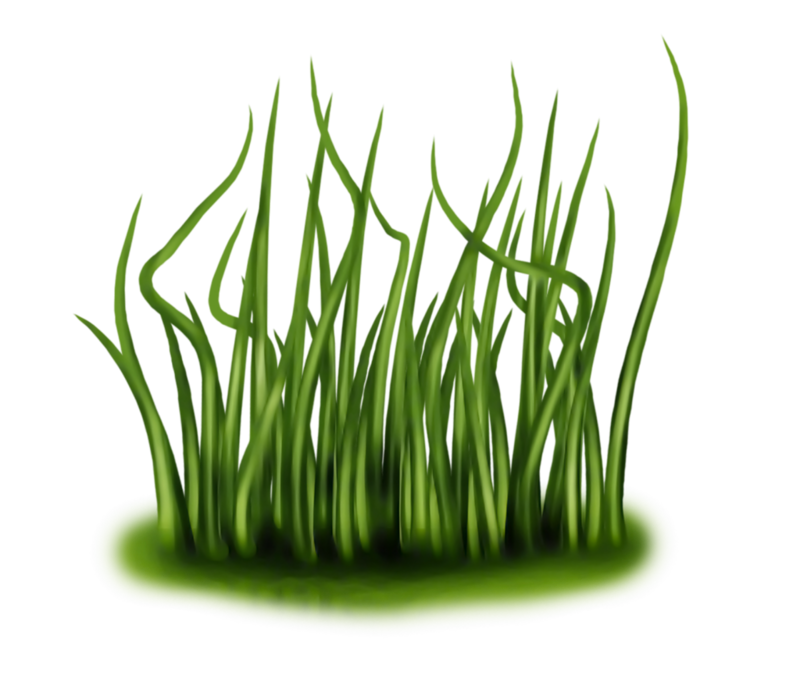 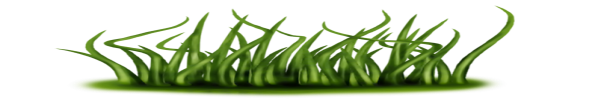 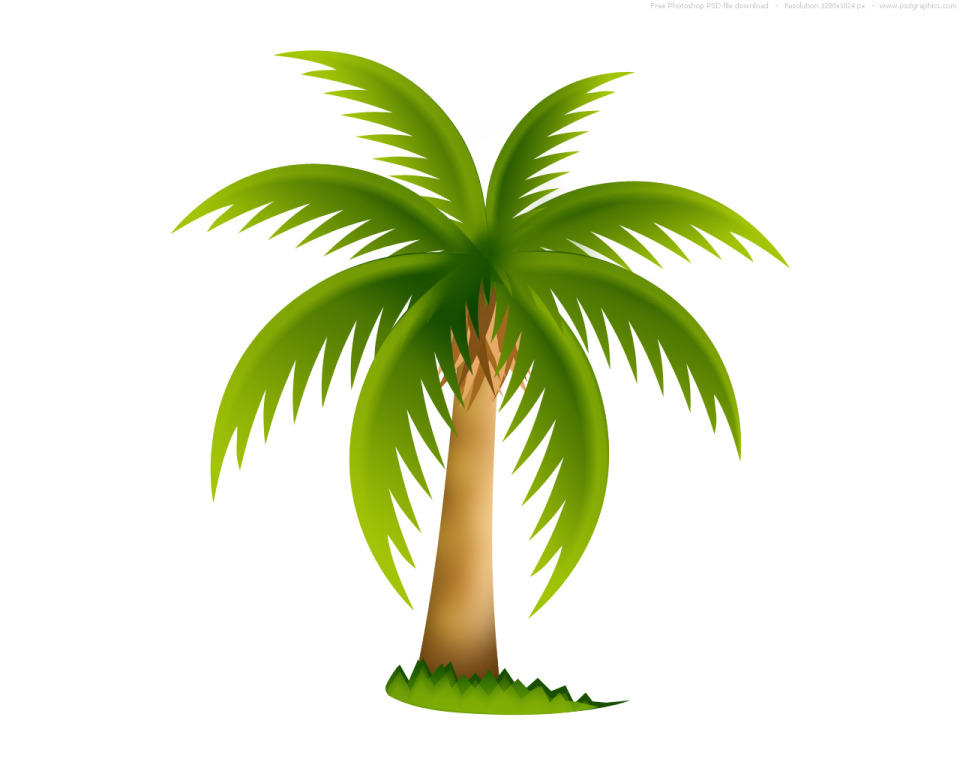 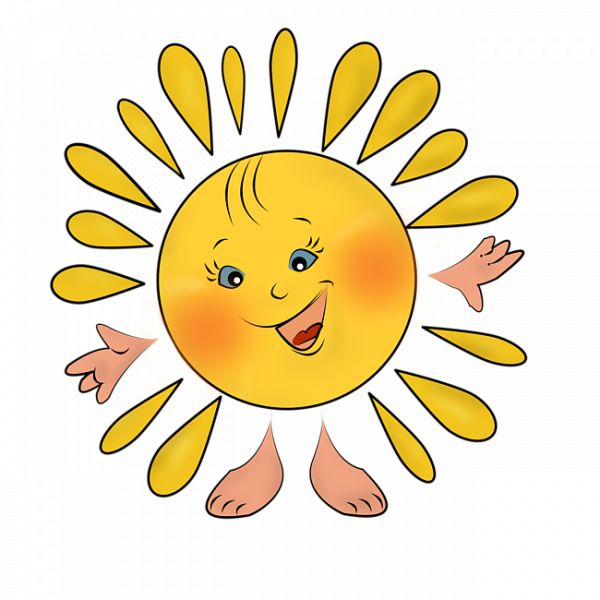 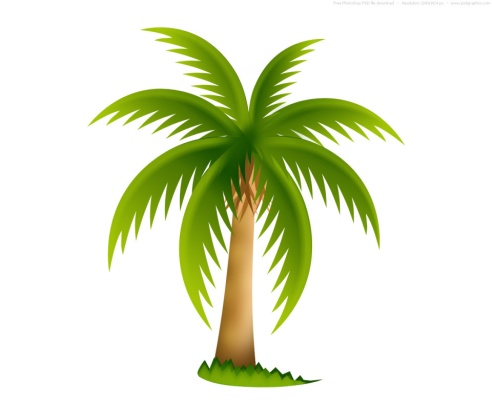 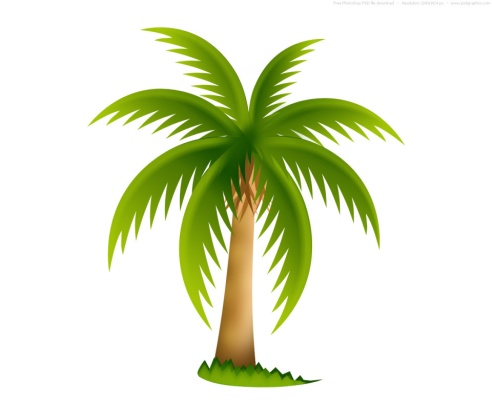 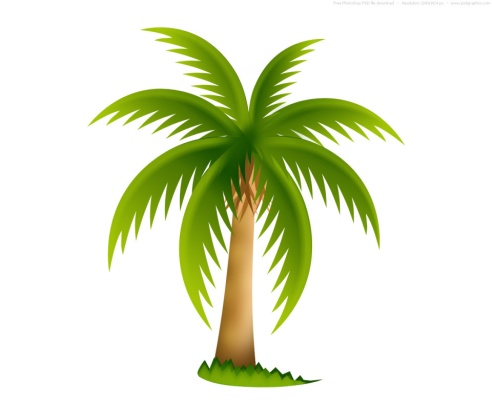 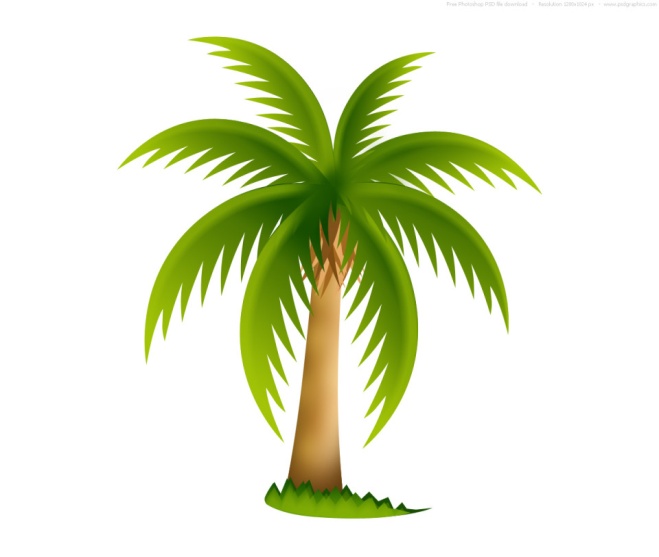 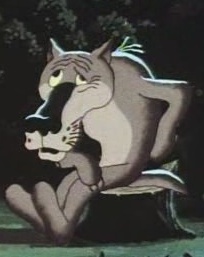 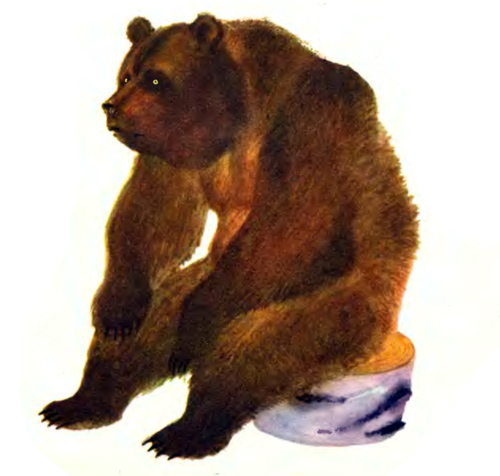 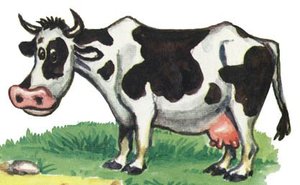 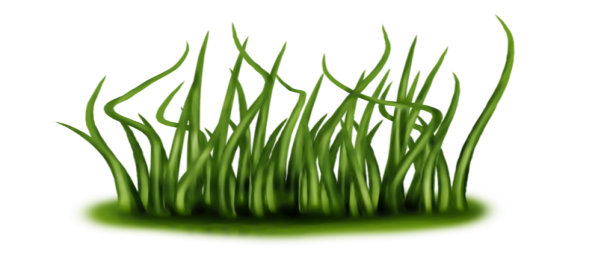 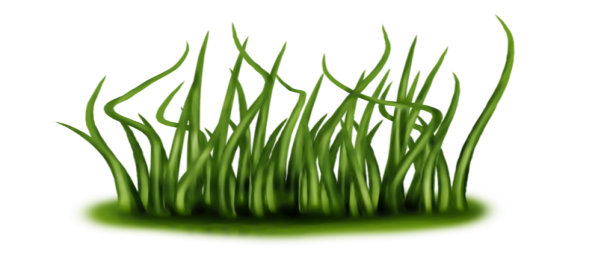 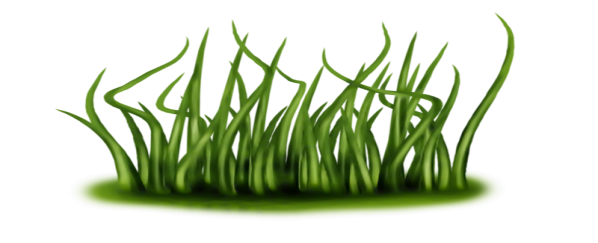 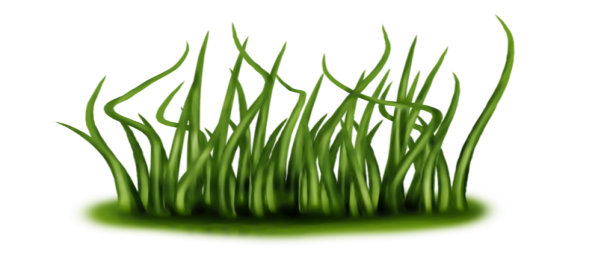 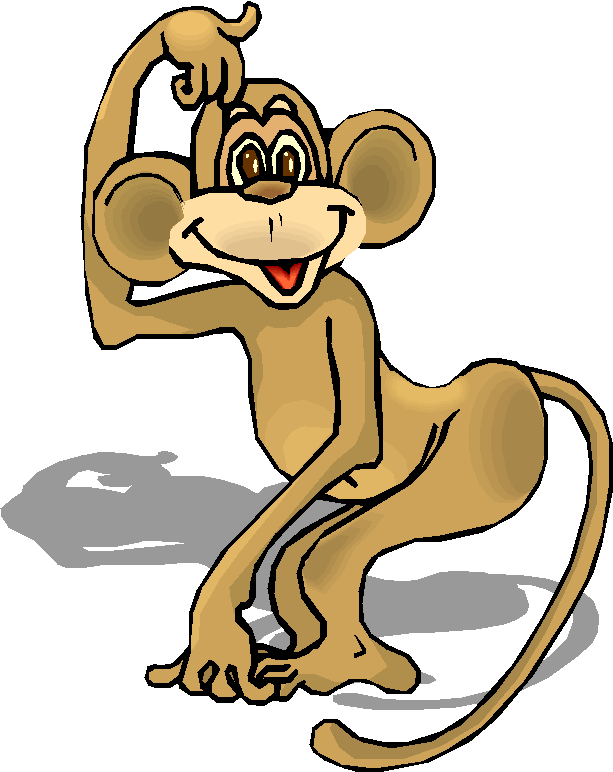 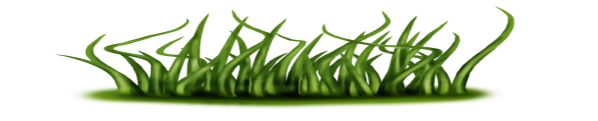 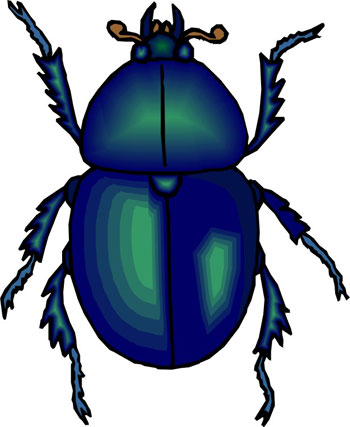 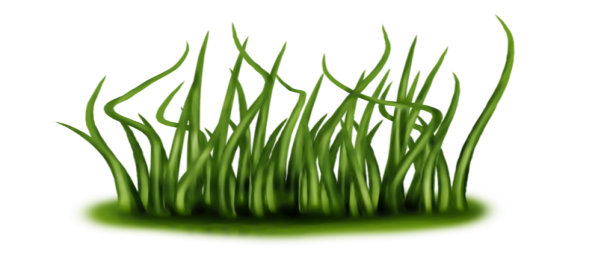 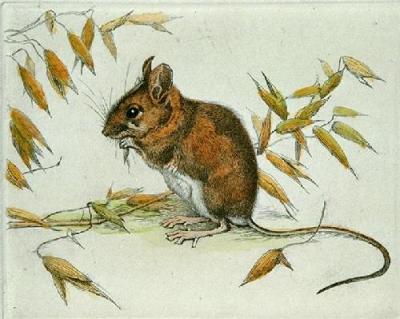 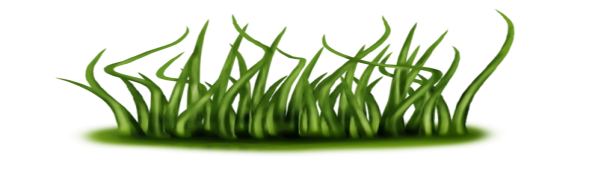 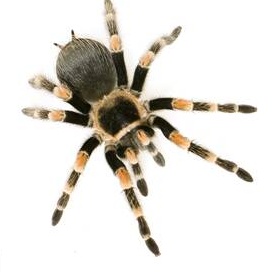 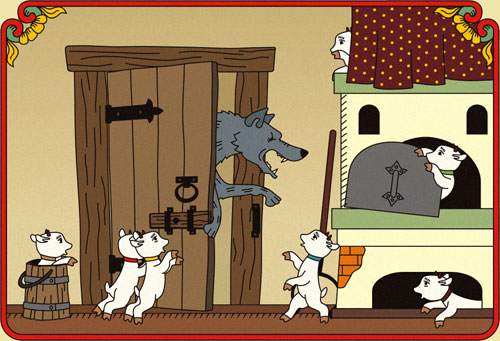 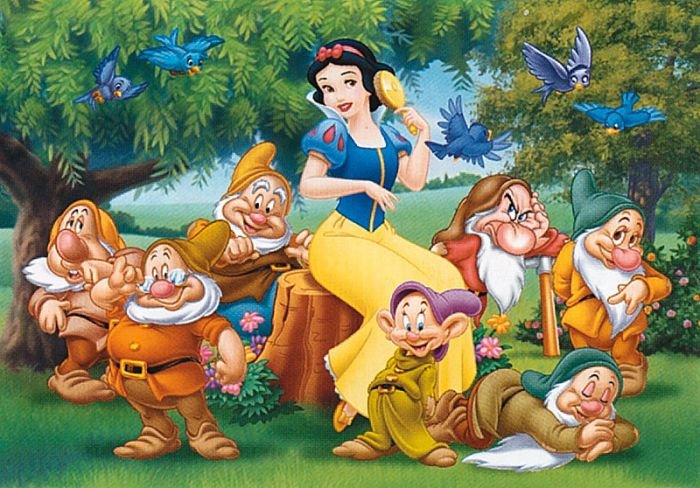 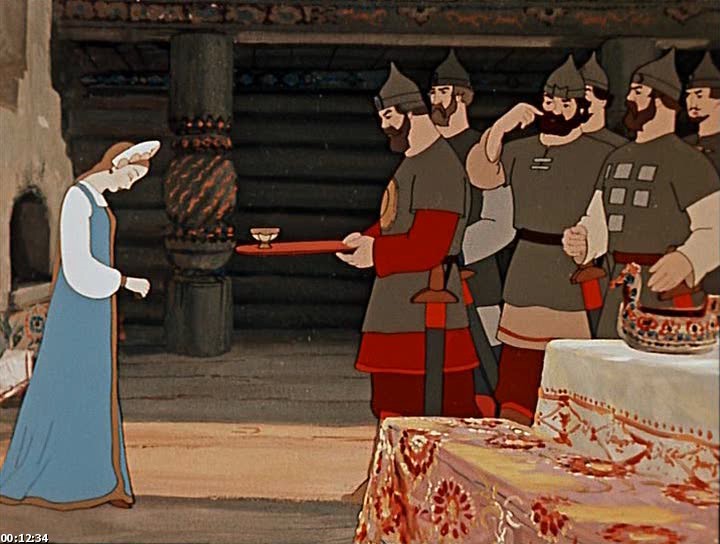 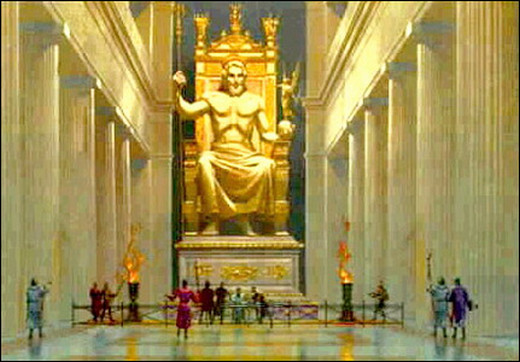 Статуя Зевса в Олимпии
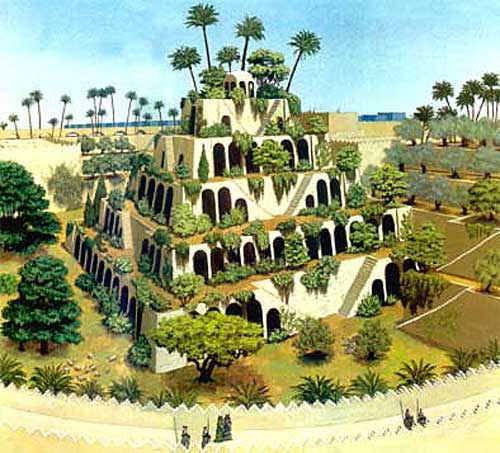 Висячие сады Семирамиды
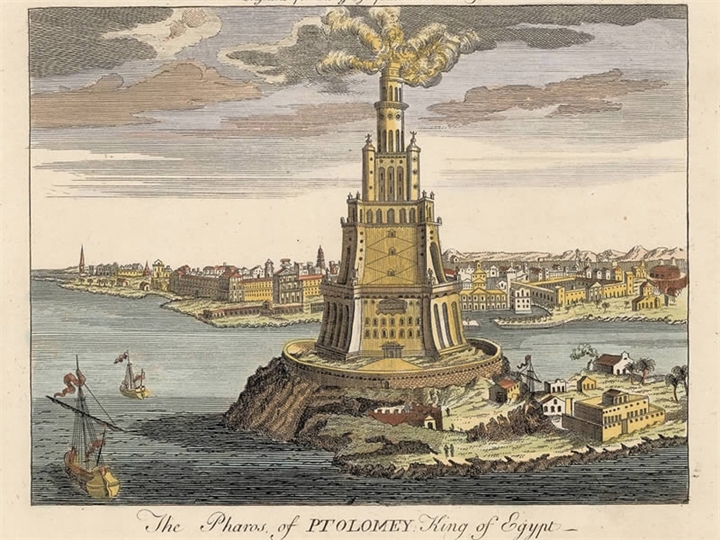 Александрийский маяк
Александрийский маяк
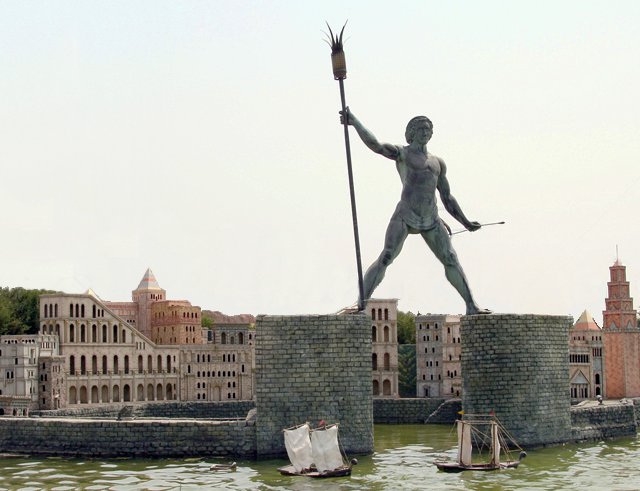 Колос Родосский
Колос  Родосский
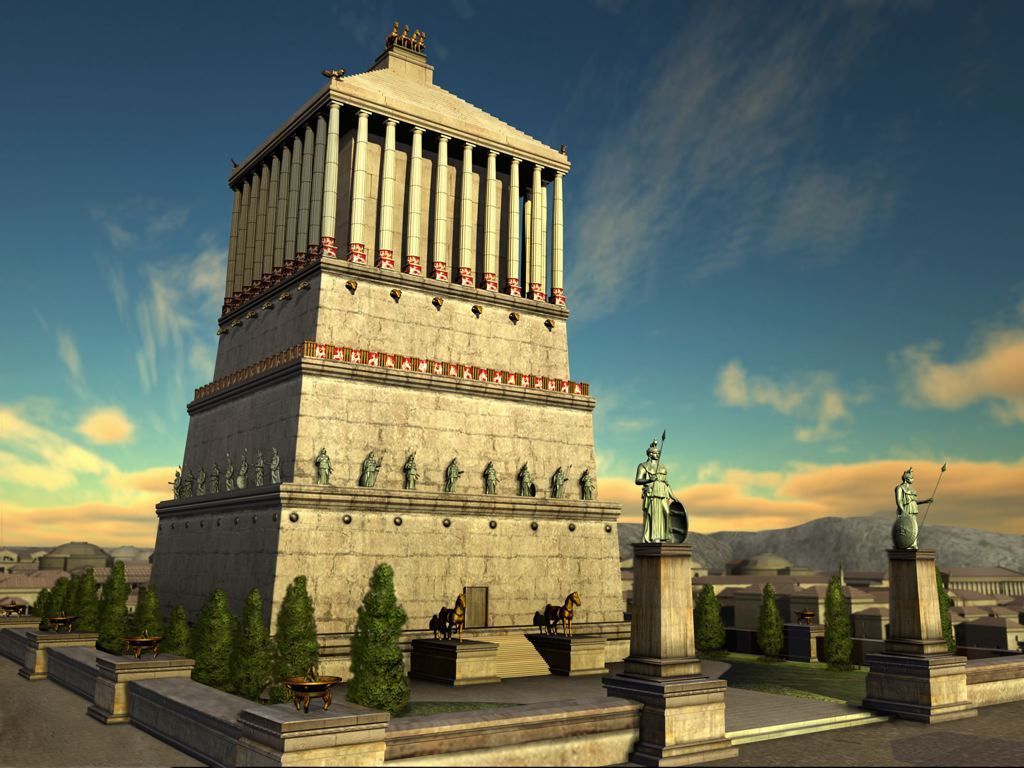 Мавзолей в Галикарнасе
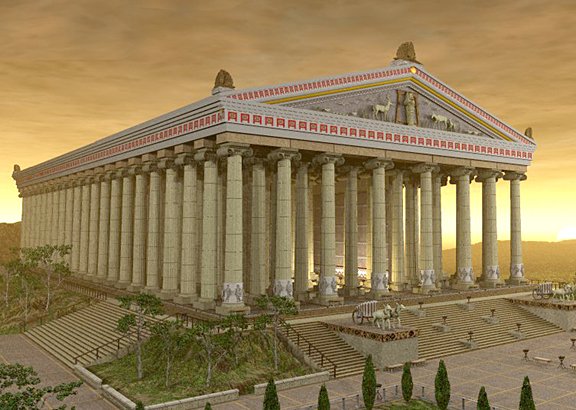 Храм Артемиды в Эфесе
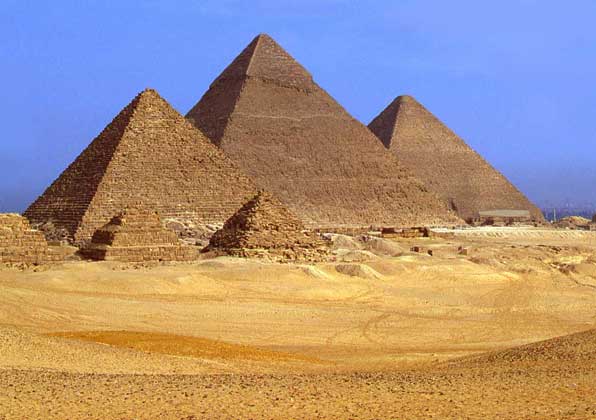 Пирамиды Хеопса
Тема: Число и цифра 7
Задачи:  -познакомиться с числом и  
                  цифрой 7,
                - научиться писать цифру 7,
                - познакомиться с составом  
                  числа7.
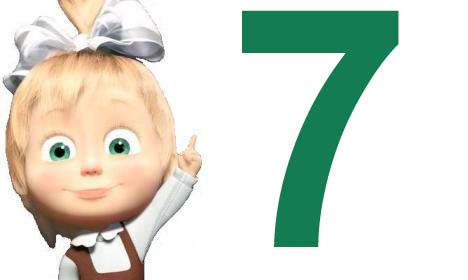 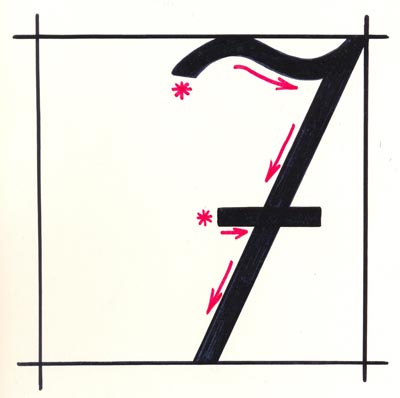 7 я